Fraction-Score: A New Support Measure for Co-location Pattern Mining
Harry Kai-Ho Chan, The Hong Kong University of Science and Technology
Cheng Long, Nanyang Technological University
Da Yan, The University of Alabama at Birmingham
Raymond Chi-Wing Wong, The Hong Kong University of Science and Technology
1
Outline
Introduction
Fraction-Score
Algorithm 
Experimental Results
Conclusion
2
Introduction
Frequent itemset mining in transaction data
3
Introduction
Co-location pattern mining in spatial databases
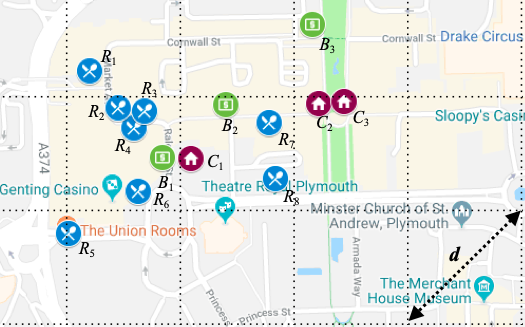 Objects are located within distance d from each other
4
Problem Definition
defined later
In this presentation, we focus onco-location patterns only
5
Applications of co-location pattern mining
Ecology
Animals and plants have not only their labels (e.g., species), but also location information about their habitats
Epidemiology
Patients are recorded with not only demographic information (e.g., ages and races), but also location information 
Urban areas 
POIs (e.g., restaurants, shops) have both some labels (e.g., business types and brands) and locations
6
Notations
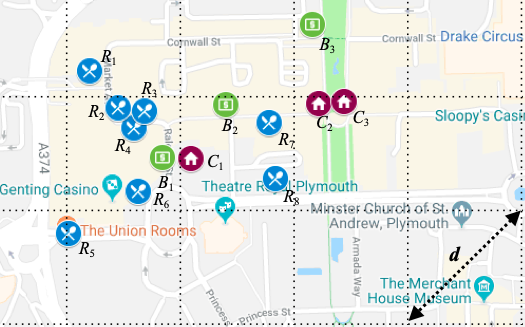 7
Existing Support Measures
Participation-based approach [SSTD 2001, TKDE 2004, ICDM 2005, TKDE 2006]
The most commonly used support measures
Captures all possible instances 
Satisfies the anti-monotonicity property
It puts row instances into different groups and counts the number of groups
8
Example
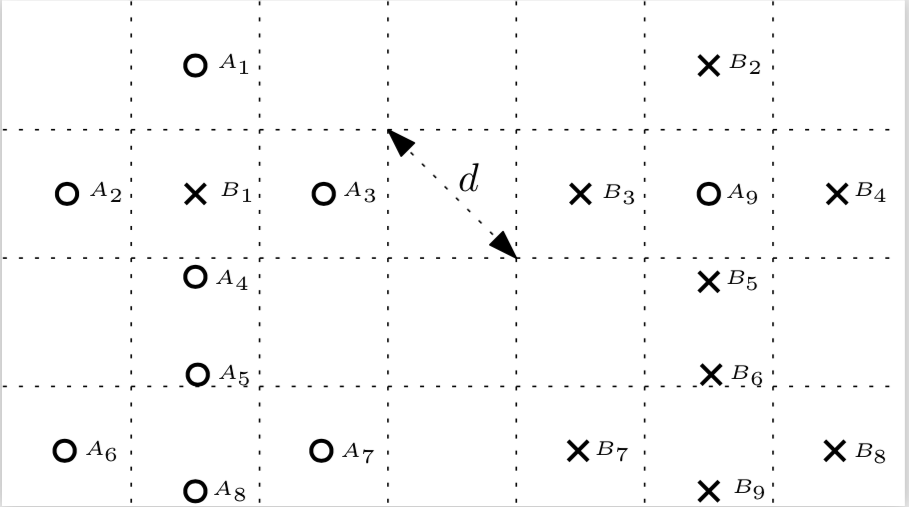 9
Existing Support Measures
Other existing support measures
10
Our Contributions
We show the weaknesses of existing support measures and propose a new and better one called Fraction-Score

For a fundamental operation involved in mining the co-location patterns and rules, we provide hardness results and design an efficient algorithm
11
Outline
Introduction
Fraction-Score
Algorithm 
Experimental Results
Conclusion
12
Fraction-Score – High Level Idea
We also group the row instances of C 
To solve the over-counting problem when multiple row instances across groups share objects,
Fraction-Score counts each group as a fractional unit of prevalence
instead of an entire one as in the participation-based approach
Calculated by amortizing the contribution of an object among all row instances that the object is involved in
13
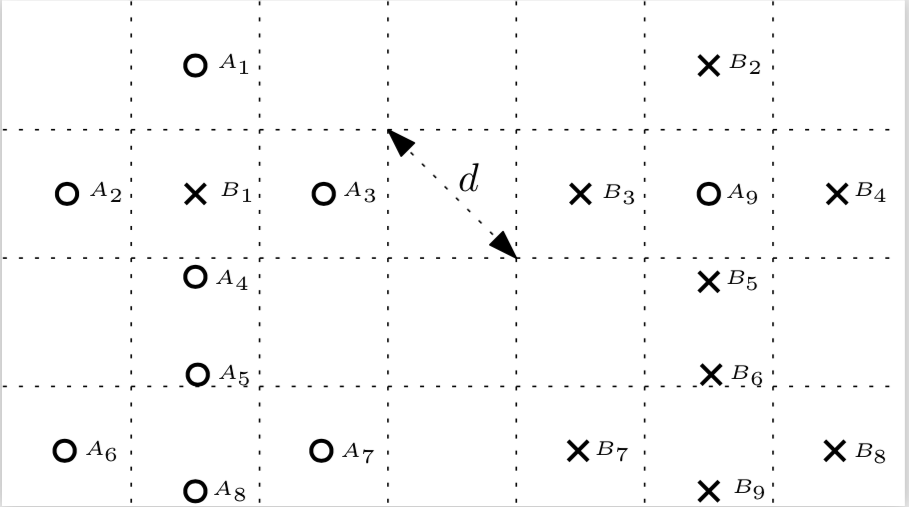 Fraction-Score – Example
1
¼
¼
¼
¼
14
Fraction-Score – Example
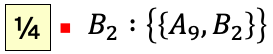 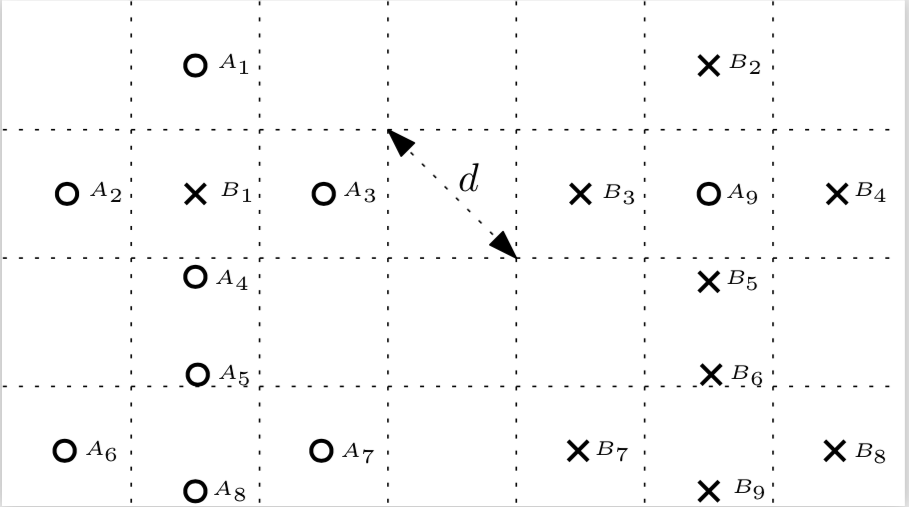 15
Fraction-Score – Example
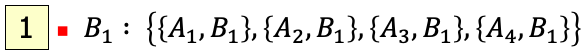 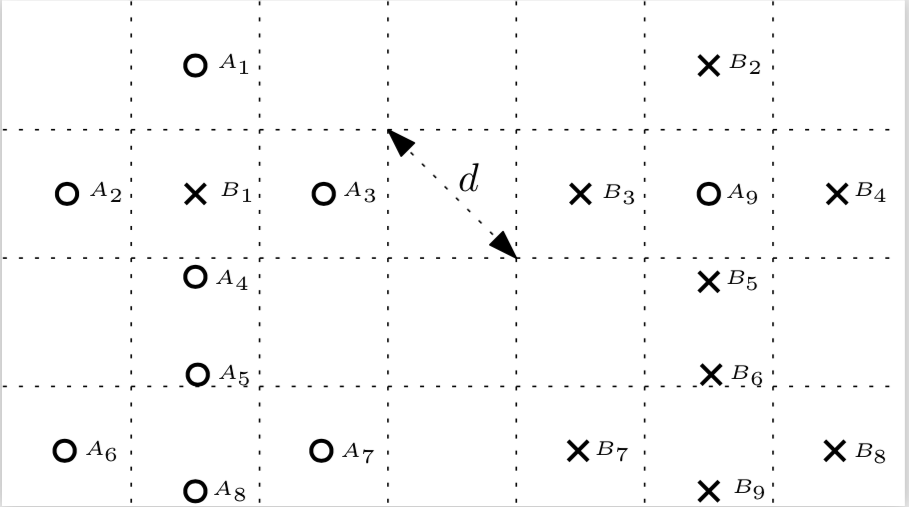 ...
Aggregate the fractions from those objects with the same label using a sum function
Bound the aggregated fraction for a label by one unit
...
16
Fraction-Score – Example
Depending on different choice of label for grouping the row instances, we may have different supports
Choose the label given which the support is the smallest to capture the worst-case prevalence
Normalize to [0,1] by dividing maximum number of objects that have a specific label
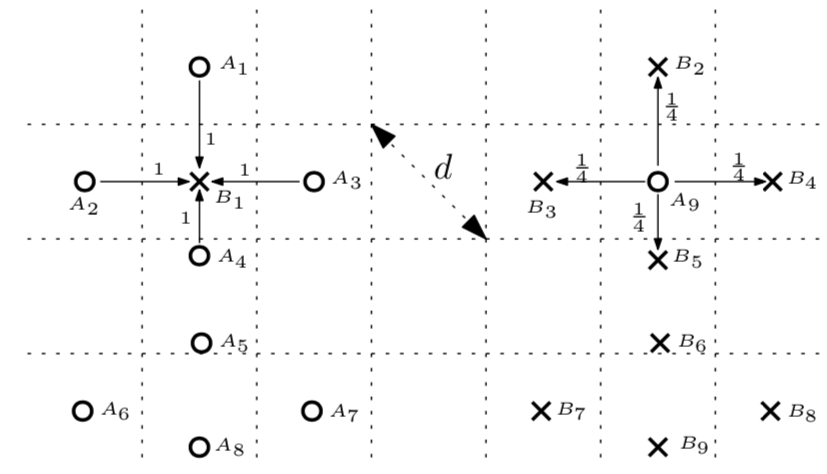 17
Outline
Introduction
Fraction-Score
Algorithm 
Experimental Results
Conclusion
18
Algorithm
19
Algorithm
Algorithm (SupportComputation):
Input: a label set C and an object set O
Output: the support of C, i.e., sup(C)

1. For each label t in C
	  //Compute sup(C|t)
	  2. sup(C|t) = 0
  3. For each object o with label t
	//Add up the fractions received by the object
	4. If there is a row instance of C which involves o
	      5. sup(C|t) += FractionAggregation(O,C,o) 
6. Return the smallest sup(C|t)
RI
A procedure that returns the fraction o receives w.r.t. the label set C (detail omitted here)
20
RI: to decide whether there is a row instance of a given label set C which involves an object o
Algorithm
We proved that the RI problem is NP-hard

A naive method: 
Enumerate all row instances of C and check whether there exists one involving o
An efficient method: 
A Filtering-and-Verification approach
21
A Filtering-and-Verification Approach for RI
A filtering phase: solve RI for easy cases
A verification phase: 
Dia-CoSKQ-Adapt
Combinatorial-Search
Optimization-Search
Dia-CoSKQ problem is closely related to RI as shown in the NP-hardness proof
Enumerate the objects indexed by inverted lists
Each of the 3 methods can solve RI. We compared their performance in the experiment of the paper.
A variant of Combinatorial-Search by replacing an enumeration step with an optimization step
22
A Filtering-and-Verification Approach for RI
Verification phase dominates the time cost of the approach
Time Complexity
23
Outline
Introduction
Fraction-Score
Algorithm 
Experimental Results
Conclusion
24
Experiment Settings
Dataset
Real dataset: POIs of UK (182,334 objects with 36 labels)
Synthetic datasets: following existing studies [SSTD 2001, TKDE 2004, TKDE 2006]
Adaption
Join-less [TKDE 2006]: The state-of-the-art algorithm which was originally designed for participation-based measure
Algorithms implemented in C++, Linux Machine with 2.66GHz CPU and 32GB RAM
25
Experimental Results
Effectiveness Results on synthetic datasets
Ground-truth: maximum number of disjoint row instances of the pattern
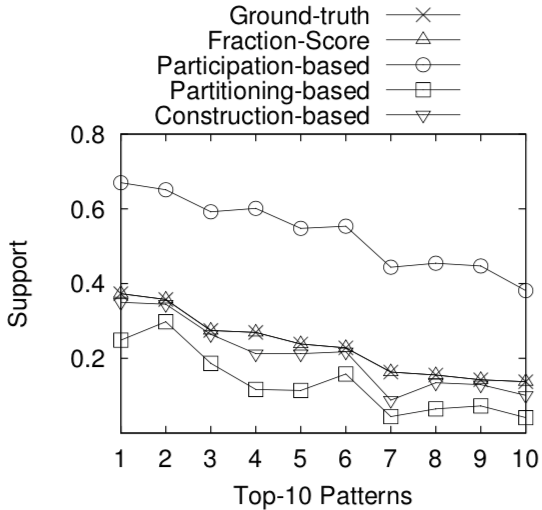 The supports by participation-based approach are at least 20% larger
The supports by Fraction-Score are very close to the ground-truths
The supports by partitioning-based and construction-based approaches are smaller than ground-truths
26
Experimental Results
Effectiveness Results on real datasets(d=1000m)
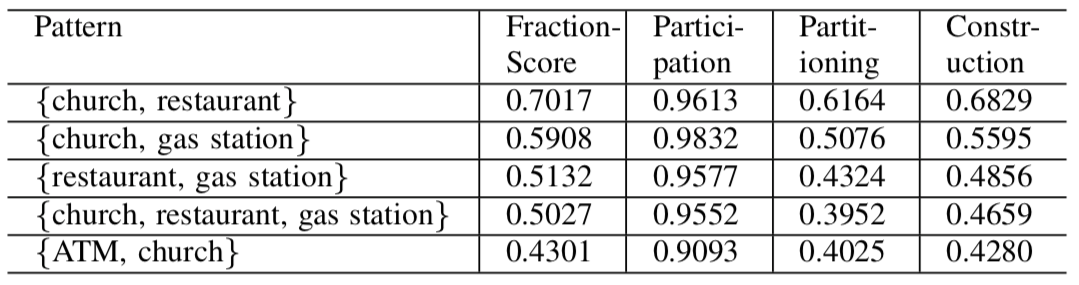 Very close to 1 because participation-based measure has a normalization step of dividing by the number of occurrences of the label
Slightly smaller than those by Fraction-Score because both measures miss some row instances
27
Experimental Results
Methods in verification phase
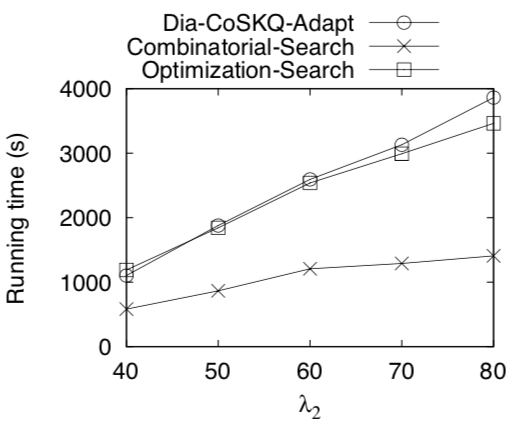 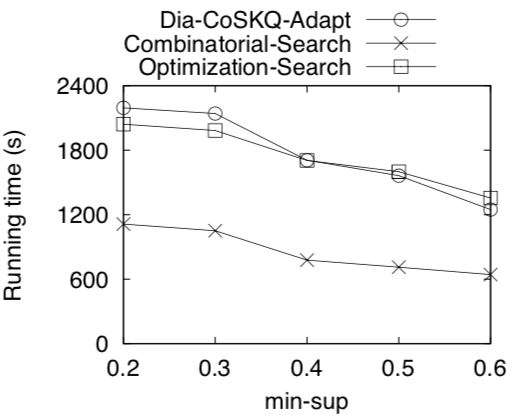 Combinatorial-Search runs fastest consistently under all settings
Dia-CoSKQ-Adapt and Optimization-Search involve extra steps/techniques for finding the optimal solution and thus they take more time
28
Experimental Results
Filtering-and-Verification (Real dataset)
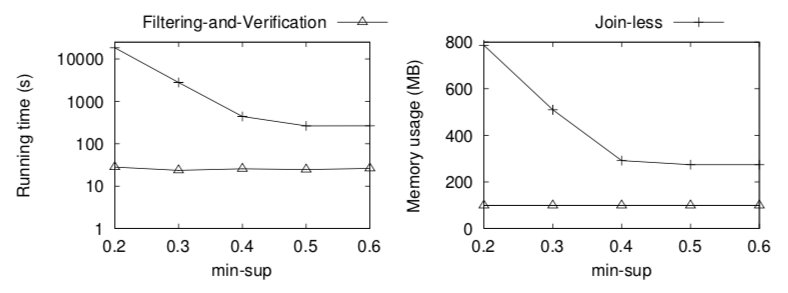 Our Filtering-and-Verification approach runs much faster and consumes less memory than the Join-less method
29
Outline
Introduction
Fraction-Score
Algorithm 
Experimental Results
Conclusion
30
Conclusion
We proposed a new support measure Fraction-Score for the co-location pattern mining problem. It quantifies the prevalence of patterns probably.
For a fundamental operation involved in mining the co-location patterns and rules, we provide hardness results and design an efficient algorithm which is significantly faster than a baseline adapted from the state-of-the-art.
We conducted experiments on both real and synthetic datasets which verified the advantages of our Fraction-Score measures and the performance of our algorithm.
31